Welcome History Cohort!
Please make sure to have your sheet filled out on possible topics/questions for your research paper and discussion lesson.
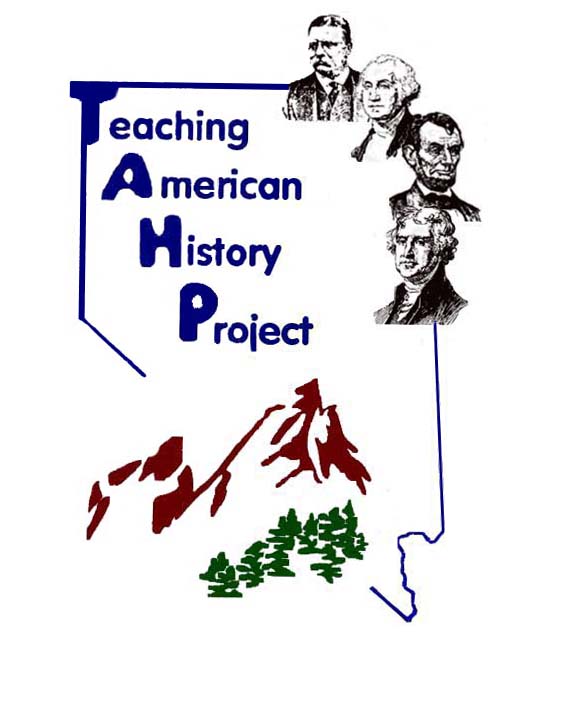 Narrowing Your Topic
What will you be teaching March through May? 
High interest for you and your students while meeting state history standards
Topic should lend itself to multiple perspectives
Topic needs to be controversial, how you frame the question can create controversy.
Topic can be applied to the Constitution
Narrowing your topic
Broad Topic: Lincoln and the Civil War
Chapter 6 in Major Problems: Abraham Lincoln, Slavery, and the Civil War (pg. 192)
Narrowing  topic -
Lincoln and Slavery
Emancipation Proclamation
Turning Your Topic Into A Discussion Question
Topic: Emancipation Proclamation and Abraham Lincoln
Question needs to be student friendly, provide multiple perspectives, controversial, and applied to the Constitution (if possible).
Should Abraham Lincoln be known as the Great Emancipator?
Does Lincoln deserve to be called the Great Emancipator?
Selecting Your Topic
Talk to a person next to you.
What topics did you select?
Do they meet the criteria?
Create a controversial question.
Would anyone like to share?
Where will you go for source material for your paper?
Some Options Include:
Major Problems book: Historical essays, primary sources, and “further reading” section
ABC-CLIO (free access) 
EBSCO (free access)
Pro/Con Books and Opposing Viewpoints Books
End notes, bibliography from a book on the topic
Ask US!
Topic/scholarly sources Due Date: December 2nd ($30)
Email Lesson Topic Info Sheet to Sue
Sometimes a                     quote is all you need!
Having students work with an entire primary source can be daunting. One strategy is to break the primary source down. 
First determine the most important message of the source so as  not cut out essential parts of the source. 

Starting with short quotes from primary sources is a legitimate entry into reading primary sources. (Note: Quotes out of context can offer thought-provoking ventures, but using quotes in this way cannot be the only manner in which you work with primary sources.)

A few lines of text are so much less intimidating for students. And yet, it is often the case that the profound and sustained message of a person is found in a few lines from a speech, letter, etc.

Quotes will act as pieces of evidence for student when they write arguments in class. Helping students to understand and categorize quotes according to their main points and overarching theme is important.
Context for Our Quote Activity
EQ: What is the proper balance between protecting individual rights & liberties and promoting the common good or general welfare?
Topic for Today: Power in the Executive and Judicial Branches
How do presidents’ views of the role of government influence their policies?
Comparing Hoover & FDR on the Great Depression
“I see one third of the nation ill-housed, ill-clad, ill-nourished.”
EQ & HQ for ourQuotes & Buckets Activity
Essential Question
Historical Question
EQ: What is the proper balance between protecting individual rights & liberties and promoting the common good or general welfare?
HQ: How did Presidents Hoover and Roosevelt differ in their ideas about balancing the protection of individual rights and promoting the common good?
FIVE GROUPS FOR ACTIVITY
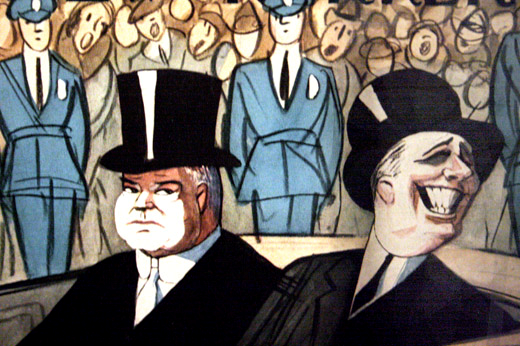 DIRECTIONS FOR QUOTE BUCKETING
FIRST STEP
AND THEN…
Read each quote aloud and as a group come to consensus on which EQ-based bucket the quote belongs:
Protecting individual rights is most important
Promoting the common good is most important
Both are equally important
Lay out the quotes from each bucket. Match the quote numbers with the correct President using your background knowledge.
How does this help you better understand the HQ 
How did Presidents Hoover and Roosevelt differ in their ideas about balancing the protection of individual rights and promoting the common good?
Quotes & Buckets Reflection
How would an activity like this help to foster understanding of multiple perspectives in history?
How does this activity demonstrate the tension inherent between individual rights and the common good in the EQ? Can you relate this to modern context?
What kinds of assignments/assessments could come after an activity like this?
How could you modify an activity like this for your students?
Scott’s Presentation
Discussion Strategy
Structured Academic Controversy

See Discussion Reader, Tab 17
Look through this section before we begin.
WHY SAC?
Encourages analysis and synthesis of multiple perspectives
Different purpose than debate or pro/con conversation; encourages trying to better understand an alternate viewpoint
Works well with historical and current questions
Very structured small group format holds students accountable and helps teachers maintain discussion focus
Teacher Preparation of SACs
Choose a historical question that lends itself to contrasting viewpoints. For example, 
Should Abraham Lincoln be considered  the “Great Emancipator?” 
Was dropping the atomic bomb on Hiroshima and Nagasaki necessary to defeat the Japanese?

Find and select two or three documents (primary or secondary sources) that embody each side. (Remember that you can pull these from existing document collections on the web or in print.)

Consider timing, make copies of handouts, and plan grouping strategies. The time you will need for a SAC that uses about four documents will depend on the amount of experience your students have with the activity structure and the difficulty and familiarity of the documents. Plan on using about two class periods for your initial SAC.
SAC Steps
Organize students in groups of four. Split each group into two pairs. Each pair studies one side of the controversy by reading the background material and identifying arguments to support their assigned position. The pair figures out a game plan for advocating that position.
Pairs take turns advocating their positions. The pair not speaking takes notes on the other position.
Pairs reverse positions using their notes to demonstrate understanding of the other position.
Students work together as a group of four to synthesize the ideas and come to consensus on at least one major point.  
The whole class engages in a debrief and individual students reflect on their learning about the issue.
SAC Question for Today
Do the Constitutional powers in Article II give the President full authority order the capture, detention, and interrogation of "enemy combatants" without interference from the legislative and judicial branches?
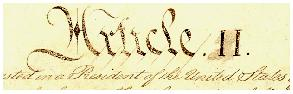 Preparation with Your Partner
Access background knowledge and ideas from today.
Use your assigned readings.
Work together to determine your argument & delineate:
Claims: simple statements that asserts the main point of an argument
Reasoning: the “because” part of an argument; the explanation for why a claim is made
Evidence: support for the reasoning in an argument; the “for example” aspect of an argument 
Although both people can speak during your turn in the SAC, it’s a good idea to split up your parts ahead of time.  Then, you can feel free to politely interject if you have additional points.
TODAY’S SNAPSHOT SAC DISCUSSION LESSON
Please have one person in your group time the conversations to stay on track.
You have 2 minutes to get into your group of four and start working with your partner.
Is everyone here? Do we need to adjust groups?
SAC Groups
Reflection
Turn to pages 193-194 in your Discussion Reader. In your head, assess your participation in the SAC deliberation.
Did this snapshot SAC discussion help you to better understand the controversy surrounding presidential power and War on Terror?
As a “student,” what did you think of SAC?
As a teacher, what is your impression of this discussion strategy? How would you modify it for your students?
Scott on the History of the Presidency
Essential Questions to Frame the Curriculum
How do your colleagues currently use EQs to delve deeply into the content?
Review: Elements of EQs
Address the big ideas of history
No right or wrong answers
Help think broadly about history rather than a specific event
Allow for multiple interpretations
Allows for cause and effect
Pose a problem
Difficult to answer
Allow for changing answers in different contexts
Why use EQs?
Demonstrate meaning and continuity between units of study and grade levels
Provide a framework for “ditching” the stuff that does not matter as much
Frame your curriculum around enduring issues that apply just as well today as in the past
Help students see history as an area on inquiry rather than just a “story”
Sample EQs – see handout
When and how is it appropriate to use power?
Should liberty be limited?
Why do social, economic, and political inequalities exist?
What type of relationship should exist between individuals, institutions and government?
What does it mean to be an American?
What justifies the limitation or promotion of freedom?
Does a limited or an  energetic government serve the people best?
Why do ideas and values change over time?
What is the proper balance between protecting individual rights and promoting the common good?
Why do people move? 
What is proper relationship between humans and the environment?
What justifies rebellion?
What role should Americans play in the world?
What is the impact of war?
Others?
Sharing EQ Ideas
Jenny Chandler: EQs in World and U.S. Government
Richard Clark: EQ projects
Other ideas?
Upcoming Events
Saturday Seminar – November 19
John Reid
Federalism – super fun!
Email research paper/discussion lesson topic and two scholarly sources by Dec. 2 ($30)
Saturday Seminar – December 17
History Day Training – November 14, 4-7
NNCSS Conference – January 28, 2012
Conversations at the NMA
Take Mill to Ryland. 
Take Ryland through Virginia Street. Ryland turns into Liberty.
Museum is on the left.
Meet in the lobby.  We begin class at 2:10.
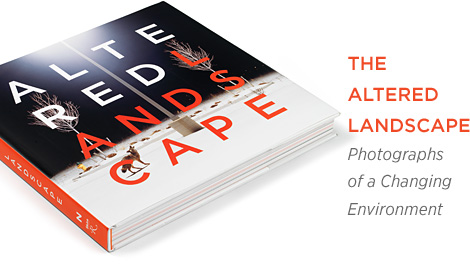